Synchronization: Advanced15-213/14-513/15-513: Introduction to Computer Systems25th Lecture, December 1, 2022
Instructors: 
Dave Andersen (15-213)
Zack Weinberg (15-213)
Brian Railing (15-513)
David Varodayan (14-513)
Announcements
Proxy lab checkpoint due today (Dec. 1)
Remember to sign up for code reviews

Proxy lab final due in one week (Dec. 8)
Will not be code reviewed.  Concentrate on studying for exams.

Final exam Dec. 16
Details: https://piazza.com/class/l6ff8gpm6nt247/post/1950
Accommodations form: https://forms.gle/UVutWayszmxM89JP9
Today
Review: Races, Mutual Exclusion
Deadlock
Semaphores, Events, and Queues
Reader-Writer Locks and Starvation
Thread-Safe API Design
Races
A race occurs when correctness of the program depends on one thread reaching point x before another thread reaches point y
Thread 2
safe
int cnt;

int main(int argc, char** argv) {
  pthread_t t1, t2;
  Pthread_create(&t1, NULL, thread, NULL);
  Pthread_create(&t2, NULL, thread, NULL);
  Pthread_join(t1, NULL);
  Pthread_join(t2, NULL);
  return (counter != 20000);
}

/* thread routine */
void *thread(void *vargp) {
  for (int i = 0; i < 10000; i++)
    cnt++;
  return NULL;
}
T2
S2
U2
Unsafe region
unsafe
L2
H2
Thread 1
H1
L1
U1
S1
T1
[Speaker Notes: This is the racey program we discussed on Tuesday, with two threads trying to increment the same counter.

[next] We can draw a progress graph and say that, on each iteration of the loop in each thread, the execution trajectory needs to stay out of the unsafe region for the program to be correct.]
Races
Some races can be fixed with mutual exclusion
int cnt;
pthread_mutex_t lock = PTHREAD_MUTEX_INITIALIZER;
int main(int argc, char** argv) {
  pthread_t t1, t2;
  Pthread_create(&t1, NULL, thread, NULL);
  Pthread_create(&t2, NULL, thread, NULL);
  Pthread_join(t1, NULL);
  Pthread_join(t2, NULL);
  return (counter != 20000);
}

void *thread(void *vargp) {
  for (int i = 0; i < 10000; i++) {
    pthread_mutex_lock(&lock);
    cnt++;
    pthread_mutex_unlock(&lock);
  }
  return NULL;
}
[Speaker Notes: And we saw on Tuesday how this race can be fixed by adding a mutex around the counter increment.]
Races
Not all races can be addressed with mutual exclusion
int main(int argc, char** argv) {
  pthread_t tid[N];
  int i;
  for (i = 0; i < N; i++)
    Pthread_create(&tid[i], NULL, thread, &i);
  for (i = 0; i < N; i++)
    Pthread_join(tid[i], NULL);
  return 0;
}

/* thread routine */
void *thread(void *vargp) {
  int myid = *(int *)vargp;
  printf("Hello from thread %d\n", myid);
  return NULL;
}
[Speaker Notes: Another race -- we discussed the bug in this code on Tuesday.  By the time thread gets around to reading the value of I, main may have changed it.]
Races
Not all races can be addressed with mutual exclusion
int main(int argc, char** argv) {
  pthread_t tid[N];
  int i;
  for (i = 0; i < N; i++)
    Pthread_create(&tid[i], NULL, thread, &i);
  for (i = 0; i < N; i++)
    Pthread_join(tid[i], NULL);
  return 0;
}

/* thread routine */
void *thread(void *vargp) {
  int myid = *(int *)vargp;
  printf("Hello from thread %d\n", myid);
  return NULL;
}
Thread
printf
myid =
start
Parent
i=0
&i
PC
i++
[Speaker Notes: Here’s the progress graph for this code – notice that we can’t go up the y-axis until pthread_create happens, and it’s wrong to go right again from pthread_create.  This race can’t be fixed with a mutex, because the mutex would have to already be locked by the new thread at the point where we call pthread_create, and there’s no way to do that.]
Races
This race can be fixed by copying data
int main(int argc, char** argv) {
  pthread_t tid[N];
  int i;
  for (i = 0; i < N; i++)
    Pthread_create(&tid[i], NULL, thread, (void *)i);
  for (i = 0; i < N; i++)
    Pthread_join(tid[i], NULL);
  return 0;
}

/* thread routine */
void *thread(void *vargp) {
  int myid = (int)vargp;
  printf("Hello from thread %d\n", myid);
  return NULL;
}
[Speaker Notes: Instead, we fix the code by passing the value of I, not the address of I, to the thread procedure.  That way the value is copied before main changes it.]
Races
This race can also be fixed with a semaphore
sem_t sem;
int main(int argc, char** argv) {
  pthread_t tid[N];
  int i;
  Sem_init(&sem, 0, 0); // initially closed
  for (i = 0; i < N; i++) {
    Pthread_create(&tid[i], NULL, thread, &i);
    sem_wait(&sem);
  }
  for (i = 0; i < N; i++)
    Pthread_join(tid[i], NULL);
  return 0;
}

void *thread(void *vargp) {
  int myid = *(int *)vargp;
  sem_post(&sem);
  printf("Hello from thread %d\n", myid);
  return NULL;
}
[Speaker Notes: We could also fix this with a semaphore. By calling sem_wait in the parent right after the pthread_create, it won’t increment i until after the thread calls sem_post, and the thread only does that after it reads from i.

You can’t do this with a mutex because a thread is only allowed to call mutex_unlock on a mutex that it locked.]
Not all races involve threads
$ rm myfile.txt
Time of check to time of use (TOCTOU)





Fix: Don’t check, just use (but be ready for failure)
Check
if (access("myfile.txt", R_OK) == 0) {
  FILE *fp = fopen("myfile.txt", "r");
  while (fgets(fp, buf, sizeof buf) != NULL)
    process_line(buf);
  fclose(fp);
} else {
  fprintf(stderr, "myfile.txt not found\n");
}
Use
FILE *fp = fopen("myfile.txt", "r");
if (fp) {
  while (fgets(fp, buf, sizeof buf) != NULL)
    process_line(buf);
  fclose(fp);
} else {
  fprintf(stderr, "myfile.txt: %s\n", strerror(errno));
}
[Speaker Notes: Not all races involve threads. Raise your hand if you see a bug in this code.

(If someone points out that we’re not checking whether fopen failed) Yeah, but we used access to make sure the file exists, first.  Is that good enough?

[next animation] Hint: this is the check and this is the use.

[next animation] This program isn’t the only program running.  What if someone deletes myfile.txt after access says it exists, but before fopen starts opening it?  Then fopen would fail, and it’s not checking that, so fgets will crash.

[next animation] The fix is to realize that the check is unnecessary. Fopen will fail if the file doesn’t exist.  If someone deletes the file before the fopen, a check for failure will do the right thing.  If someone deletes the file after the fopen, it still exists as long as we keep it open, so that’s fine too.

In almost thirty years of messing around with Unix, I have never run into a situation where it was correct to use access().  It’s almost as big of a “bug here” flag as gets().]
Races involving signal handlers
Event happens earlier than anticipated
void sigchld_handler(int unused) {
   int status;
   pid_t pid;
   while ((pid = waitpid(-1, &status, WNOHANG|WUNTRACED)) > 0)
     job_status_change(pid, status);
}

void start_fg_job(char **argv) {
  pid_t pid = fork();
  if (pid == -1) {
    perror("fork");
    return;
  } else if (pid == 0) {
    execve(argv[0], argv, environ);
    perror("execve");
    exit(127);
  } else {
    add_job(pid, argv);
  }
}
SIGCHLD delivered
[Speaker Notes: You may have written something similar to this code in shell lab. 
Who sees the bug?  It’s about something being missing.
If the child side of the fork finishes very fast, before add_job is done, we’ll go to the signal handler and try to change the status of a job we don’t have a record for.
You probably fixed this by blocking SIGCHLD from right before the fork, until after the add_job was done.]
Race Elimination
Don’t share state
e.g. use malloc to generate separate copy of argument for each thread

Don’t check before using
Attempt to use, see if it failed

Use synchronization primitives
Which synchronization primitive? Depends on the situation
Today
Review: Races, Mutual Exclusion
Deadlock
Semaphores, Events, and Queues
Reader-Writer Locks and Starvation
Thread-Safe API Design
Deadlock
A program is deadlocked when it is waiting for an event which cannot ever happen
Mathematical impossibility, not just practical

Most common form:
Thread A is waiting for thread B to do something
Thread B is waiting for thread A to do something
Neither can make forward progress
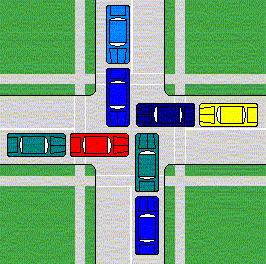 Deadlock caused by wrong locking order
void *thread_2(void *arg) {
  pthread_mutex_lock(&mB);
  pthread_mutex_lock(&mA);

  // do stuff ...

  pthread_mutex_unlock(&mB);
  pthread_mutex_unlock(&mA);
}
void *thread_1(void *arg) {
  pthread_mutex_lock(&mA);
  pthread_mutex_lock(&mB);

  // do stuff ...

  pthread_mutex_unlock(&mA);
  pthread_mutex_unlock(&mB);
}
Live coding demo: deadlocks
Deadlock Visualized in Progress Graph
Any trajectory that enters
the deadlock region will
eventually reach the
deadlock state where each thread is waiting for the other to release a lock 

Other trajectories luck out and skirt the deadlock region

Unfortunate fact: trajectory variations may mean deadlock bugs are nondeterministic(don’t always manifest, making them hard to debug)
Thread 1
Deadlock state: cannot move up or right – both threads are stuck
U(b)
Forbidden region
for b
U(a)
L(b)
Forbidden region
for a
Deadlock
region
L(a)
Thread 0
L(b)
L(a)
U(b)
U(a)
Fix this deadlock with consistent ordering
Always possible to moveup or move right
void *thread_1(void *arg) {
  pthread_mutex_lock(&mA);
  pthread_mutex_lock(&mB);

  // do stuff ...

  pthread_mutex_unlock(&mA);
  pthread_mutex_unlock(&mB);
}
U(b)
Forbid-den region
for b
U(a)
L(b)
void *thread_2(void *arg) {
  pthread_mutex_lock(&mA);
  pthread_mutex_lock(&mB);

  // do stuff ...

  pthread_mutex_unlock(&mB);
  pthread_mutex_unlock(&mA);
}
Forbidden region
for a
L(a)
Inconsistent unlock order
does not matter
L(a)
L(b)
U(b)
U(a)
Today
Review: Races, Mutual Exclusion
Deadlock
Semaphores, Events, and Queues
Reader-Writer Locks and Starvation
Thread-Safe API Design
Recall: Semaphores
Integer value, always >= 0
P(s) operation (aka sem_wait)
If s is zero, wait for a V operation to happen.
Then subtract 1 from s and return.
V(s) operation (aka sem_post)
Add 1 to s.
If there are any threads waiting inside a P operation,resume one of them
Any thread may call P; any thread may call V; no ordering requirements
Key difference from mutexes
Semaphores for Events
Remember this program from Tuesday’s quiz?








Let’s fix it.
With semaphores.
#define N 4
long *pointers[N];

void *thread(void *vargp) {
  long myid = (long) vargp;
  pointers[myid] = &myid;
  sleep(2);
  return NULL;
}
int main(void) {
  long i;
  pthread_t tids[N];

  for (i = 0; i < N; i++)
    Pthread_create(&tids[i], NULL,
        thread, (void *) i);
  sleep(1);
  for (i = 0; i < N; i++)
    printf("Thread #%ld has "
           "local value %ld\n",
           i, *pointers[i]);
  for (i = 0; i < N; i++)
    Pthread_join(tids[i], NULL);
  return 0;
}
Live coding demo: event semaphores
Semaphores for Events
int main(void) {
  long i;
  pthread_t tids[N];

  Sem_init(&finish, 0, 0);
  for (i = 0; i < N; i++) {
    Sem_init(&ready[i], 0, 0);
    Pthread_create(&tids[i], NULL,
        thread, (void *) i);
  }
  for (i = 0; i < N; i++) {
    sem_wait(&ready[i]);
    printf("Thread #%ld has "
           "local value %ld\n",
           i, *pointers[i]);
  }
 for (i = 0; i < N; i++)
    sem_post(&finish);
 for (i = 0; i < N; i++)
    Pthread_join(tids[i], NULL);
  return 0;
}
#define N 4
long *pointers[N];
sem_t ready[N];
sem_t finish;

void *thread(void *vargp) {
  long myid = (long) vargp;
  pointers[myid] = &myid;
  sem_post(&ready[myid]);
  sem_wait(&finish);
  return NULL;
}
Queues, Producers, and Consumers
producer
thread
consumer
thread
shared
queue
Common synchronization pattern:
Producer waits for empty slot, inserts item in queue, and notifies consumer
Consumer waits for item, removes it from queue, and notifies producer
Examples
Multimedia processing:
Producer creates video frames, consumer renders them 
 Event-driven graphical user interfaces
Producer detects mouse clicks, mouse movements, and keyboard hits and inserts corresponding events in queue
 Consumer retrieves events from queue and paints the display
Producer-Consumer on 1-entry Queue
Maintain two semaphores: full + empty
empty
buffer
full
buffer
full
full
0
1
empty
empty
1
0
Why 2 Semaphores for 1-entry Queue?
Consider multiple producers & multiple consumers 





Producers will contend with each to get empty
Consumers will contend with each other to get full
P1
C1






shared
queue
Pn
Cm
Producers
Consumers
P(&shared.empty);
shared.buf = item;
V(&shared.full);
P(&shared.full);
item = shared.buf;
V(&shared.empty);
full
empty
Producer-Consumer on n-element Queue
Between 0 and n elements
P1
C1







Pn
Cm
Requires a mutex and two counting semaphores:
mutex: enforces mutually exclusive access to the queue’s innards
slots: counts the available slots in the queue
items: counts the available items in the queue
Makes use of semaphore values > 1 (up to n)
Today
Review: Races, Mutual Exclusion
Deadlock
Semaphores, Events, and Queues
Reader-Writer Locks and Starvation
Thread-Safe API Design
Readers-Writers Problem
W1
R1
Read/
Write
Access
Read-only
Access
W2
R2
W3
R3
Problem statement:
Reader threads only read the object
Writer threads modify the object (read/write access)
Writers must have exclusive access to the object
Unlimited number of readers can access the object
Occurs frequently in real systems, e.g.,
Online airline reservation system
Multithreaded caching Web proxy
Pthreads Reader/Writer Lock
Data type pthread_rwlock_t
Operations
Acquire read lock
pthread_rwlock_rdlock(pthread_rwlock_t *rwlock)
Acquire write lock
pthread_rwlock_wrlock(pthread_rwlock_t *rwlock)
Release (either) lock
pthread_rwlock_unlock(pthread_rwlock_t *rwlock)

Must be used correctly!
Up to programmer to decide what requires read access and what requires write access
Reader/Writer Starvation
Thread 1 has a read lock. Thread 2 is waiting for a write lock. Thread 3 tries to take a read lock. What happens?
Option 1: R2 gets read lock immediately
Endless stream of overlapping readers → W waits forever
Option 2: Writer always gets lock as soon as possible
Endless stream of overlapping writers → readers wait forever						       (not shown)
R1
W
?
R2
R1
W
R2
R1
W
R2
Starvation
A thread is starved when it makes no forward progress for an unacceptably long time
Unlike deadlock, it’s possible for it to get unstuck eventually
“Unacceptably long” depends on the application

Algorithms that guarantee no starvation are called fair
Fair R/W locks: every waiter receives the lock in first-come first-served order (several readers can receive the lock at the same time)

Fairness is more complicated to implement
Fairness can mean all threads are slower than they would be in an unfair system (e.g. “lock convoy problem”)
R1
W
R2
Quiz
https://canvas.cmu.edu/courses/30386/quizzes/86871
Today
Review: Races, Mutual Exclusion
Deadlock
Semaphores, Events, and Queues
Reader-Writer Locks and Starvation
Thread-Safe API Design
Thread-Safe APIs
A function is thread-safe if it always produces correct results when called repeatedly from multiple concurrent threads.

Reasons for a function not to be thread-safe:
Internal shared state, no locking (e.g. your malloc)
Internal state modified across multiple uses (e.g. rand)
Returns a pointer to a static variable (e.g. strtok)
Calls a function that does any of the above
Thread-Unsafe Functions (Class 1)
These functions would be thread-safe if they began with pthread_mutex_lock(&l) and ended with pthread_mutex_unlock(&l) for some lock L

Good example: malloc, realloc, free
Your implementation will crash if called from multiple concurrent threads
The C library’s implementation won’t; it has internal locks

Locking slows things down, of course
Thread-Unsafe Functions (Class 2)
Relying on persistent state across multiple function invocations
Example: Random number generator that relies on static state








Difference from class 1: locking would not fix the problem
2 threads call rand() simultaneously, both get different results than if only one made a sequence of calls to rand()
static unsigned int next = 1; 

/* rand: return pseudo-random integer on 0..32767 */ 
int rand(void) {
    next = next*1103515245 + 12345; 
    return (unsigned int)(next/65536) % 32768; 
} 
 
/* srand: set seed for rand() */ 
void srand(unsigned int seed) {
    next = seed; 
}
Fixing Class 2 Thread-Unsafe Functions
Pass state as part of argument
and, thereby, eliminate static state 







Requires API change
Callers responsible for allocating space for state
/* rand_r - return pseudo-random integer on 0..32767 */ 
 
int rand_r(int *nextp) 
{ 
    *nextp = *nextp*1103515245 + 12345; 
    return (unsigned int)(*nextp/65536) % 32768; 
}
Thread-Unsafe Functions (Class 3)
Returning a pointer  to a static variable
Like class 2, locking inside function would not help
Race between use of resultand calls from another thread
Fix: make caller supplyspace for result
Requires API change(also like class 2)
Can be awkward for caller:how much space is required?
/* Convert integer to string */
char *itoa(int x)
{
    static char buf[11];
    snprintf(buf, 11, "%d", x);
    return buf;
}
/* Convert integer to string   (thread-safe) */
void itoa_r(int x, char *buf,
            size_t bufsz)
{
    snprintf(buf, bufsz, "%d", x);
}
Thread-Unsafe Functions (Class 4)
Calling thread-unsafe functions
Any function that uses a class 1, 2, or 3 function internally is just as thread-unsafe as that function itself
This applies transitively

Only fix is to modify the function to use only thread-safe functions
This may or may not involve API changes
Thread-Safe Library Functions
Most ISO C library functions are thread-safe
Examples: malloc, free, printf, scanf
Exceptions: strtok, rand, asctime, …
Many older Unix C library functions are unsafe
There is usually a safe replacement
Thread-unsafe function	Class	Reentrant version
asctime		 3	strftime
ctime			 3	strftime
localtime		 3	strftime
gethostbyname		 3	getaddrinfo
gethostbyaddr		 3	getnameinfo
inet_ntoa		 3	getnameinfo
rand			 2	rand_r*
* The C library’s random number generators are all old and not very “strong”. Use a modern CSPRNG instead.
Reentrant Functions
Def: A function is reentrant if it accesses no shared variables when called by multiple threads. 
Important subset of thread-safe functions
Require no synchronization operations
Only way to make a Class 2 function thread-safe is to make it reentrant (e.g., rand_r )
All functions
Thread-safe
functions
Thread-unsafe
functions
Reentrant
functions
Threads / Signals Interactions
fprintf.lock()
fprintf.unlock()
Many library functions use lock-and-copy for thread safety
malloc
Free lists
fprintf, printf, puts
So that outputs from multiple threads don’t interleave
snprintf
Calls malloc internally for scratch space
OK to interrupt them with locks held
… as long as the handler doesn’t use them itself!
Receive
signal
Icurr
Handler
Inext
Bad Thread / Signal Interactions
fprintf.lock()
fprintf.lock()
fprintf.unlock()
fprintf.unlock()
What if:
Signal received while library function holds lock
Handler calls same (or related) library function
Deadlock!
Signal handler cannot proceed until it gets lock
Main program cannot proceed until handler completes
Key Point
Threads employ symmetric concurrency
Signal handling is asymmetric
Receive
signal
Icurr
Handler
Inext